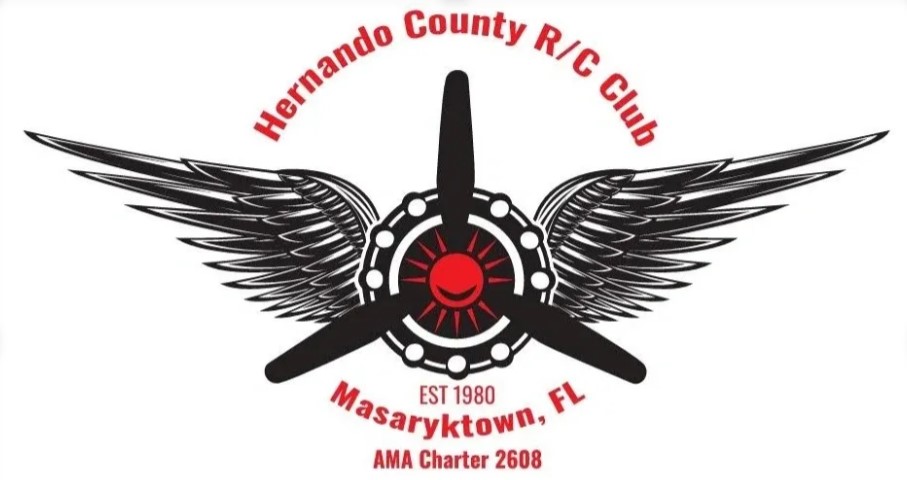 Workshop - Flap System Setup
Discussion Agenda
What is Flap System and its intended uses?
Why use it? Pros & Cons
How to set it up.
Examples of how to use it.
Conclusion and Suggestions.

Bonus Item – Spectrum Programmer
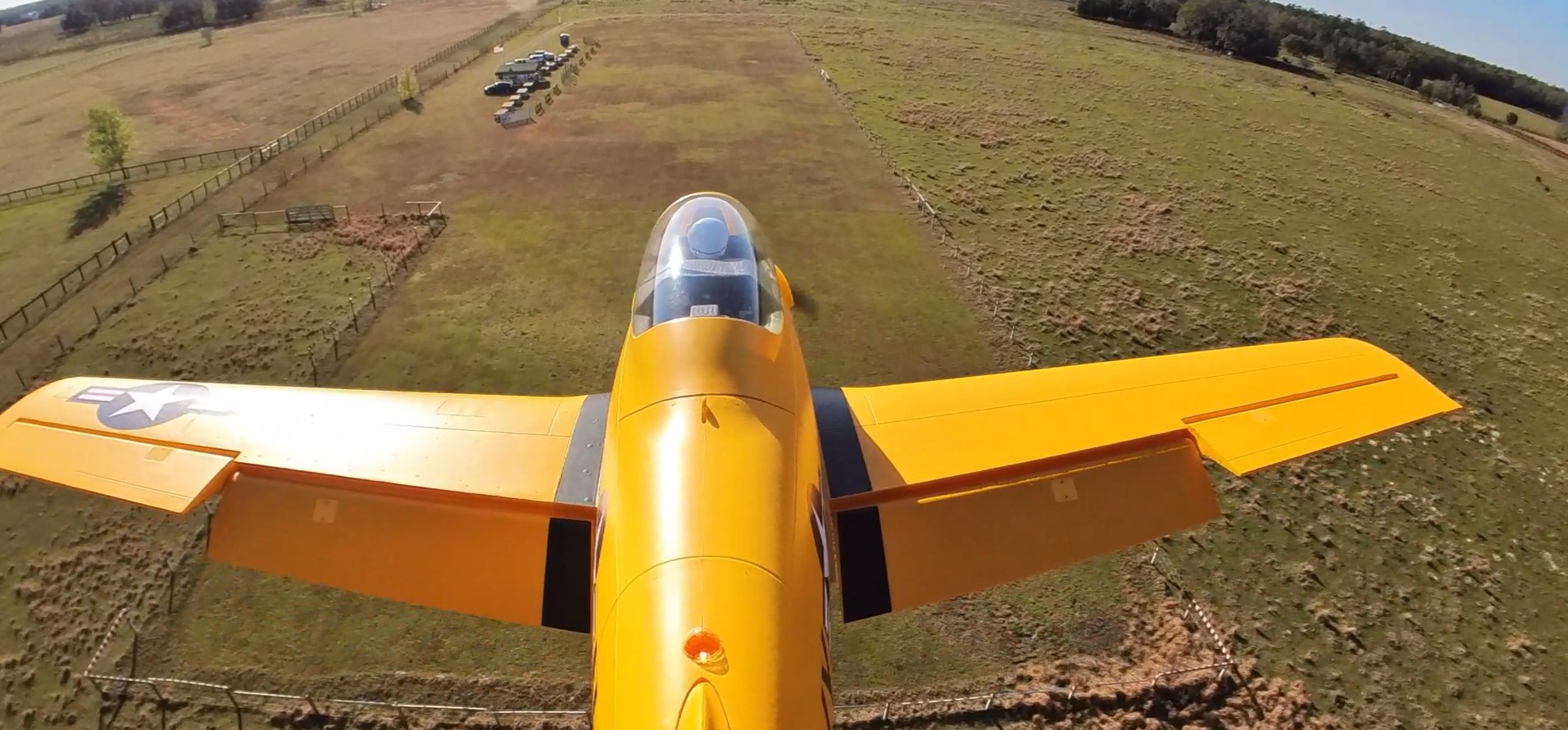 What is Flap System and its intended uses?
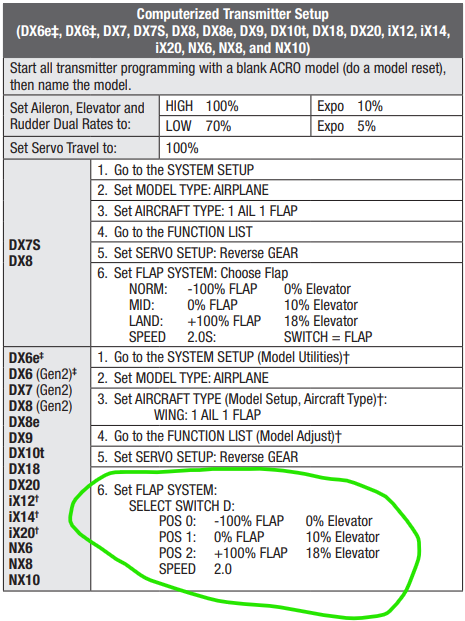 Flap System
Flap System is a transmitter configuration to employee inboard wing based Flaps.
It allows for pre-configuration of Flaps and Elevator rates and movement 


Intended Uses
Shorten takeoff distance
Slow airspeed for landing
Help Modulate sink rate for landing
Why Use It – PROS & CONS
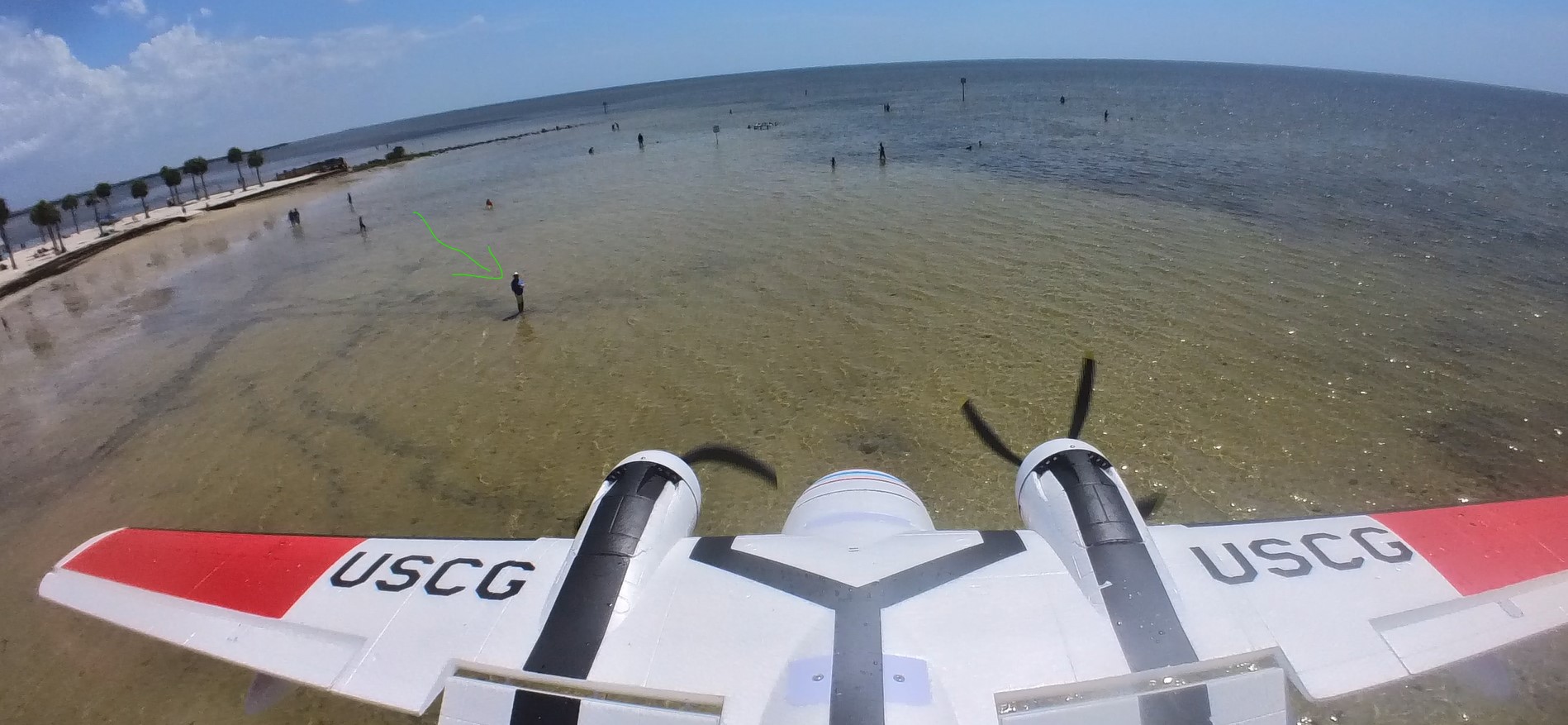 PROS
Shortens takeoff distance.
Slows landing speed and distance.
Helps to modulate consistent sink rate.
Facilitates way cool slow passes.

CONS
Can make tail draggers dig in because of prop wash over the flap surface lifting the tail.
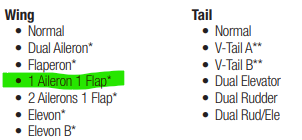 How To Set It UP
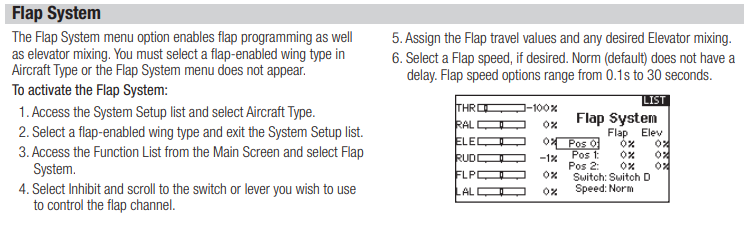 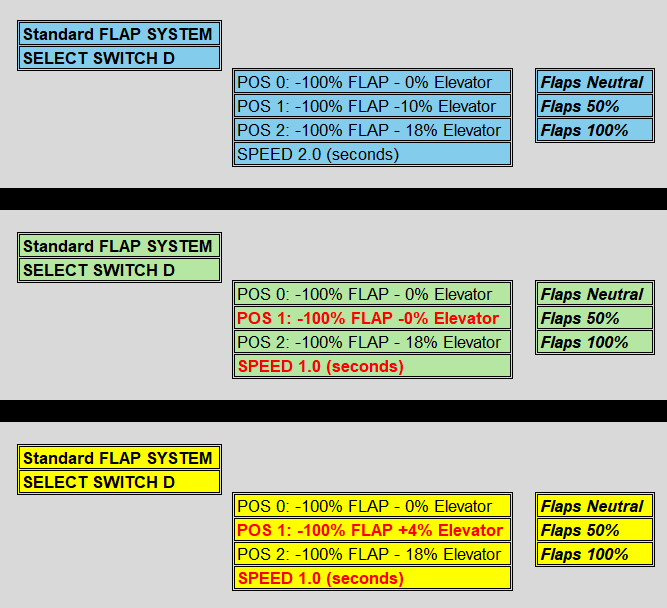 Setup Examples
Conclusion and Suggestions
Use  3 way switches the same  way for Flaps, Retracts, and Dual Rates – Example C,D,E are down for takeoff and landing and up for flight.
Set up all your planes the same or as close as possible so you don’t have to guess or remember settings.
Set FLAP DEPLOY SPEED between 1 and 2 seconds.
You don’t have to use 0%, 50%, 100%
Use experimentation
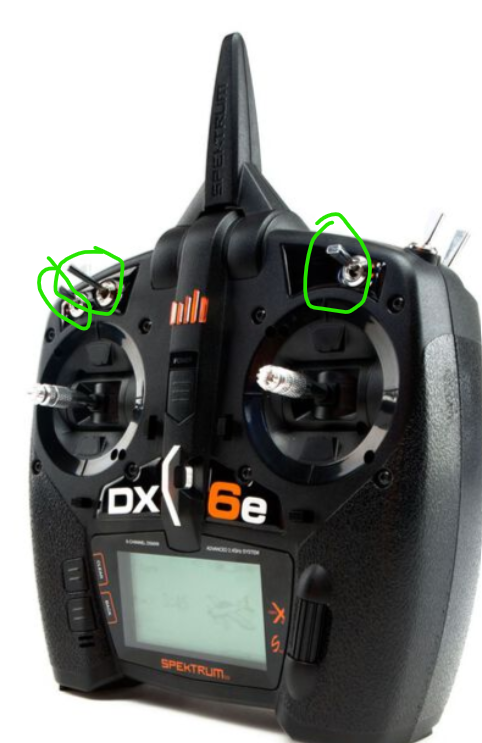 Your Mileage May Very
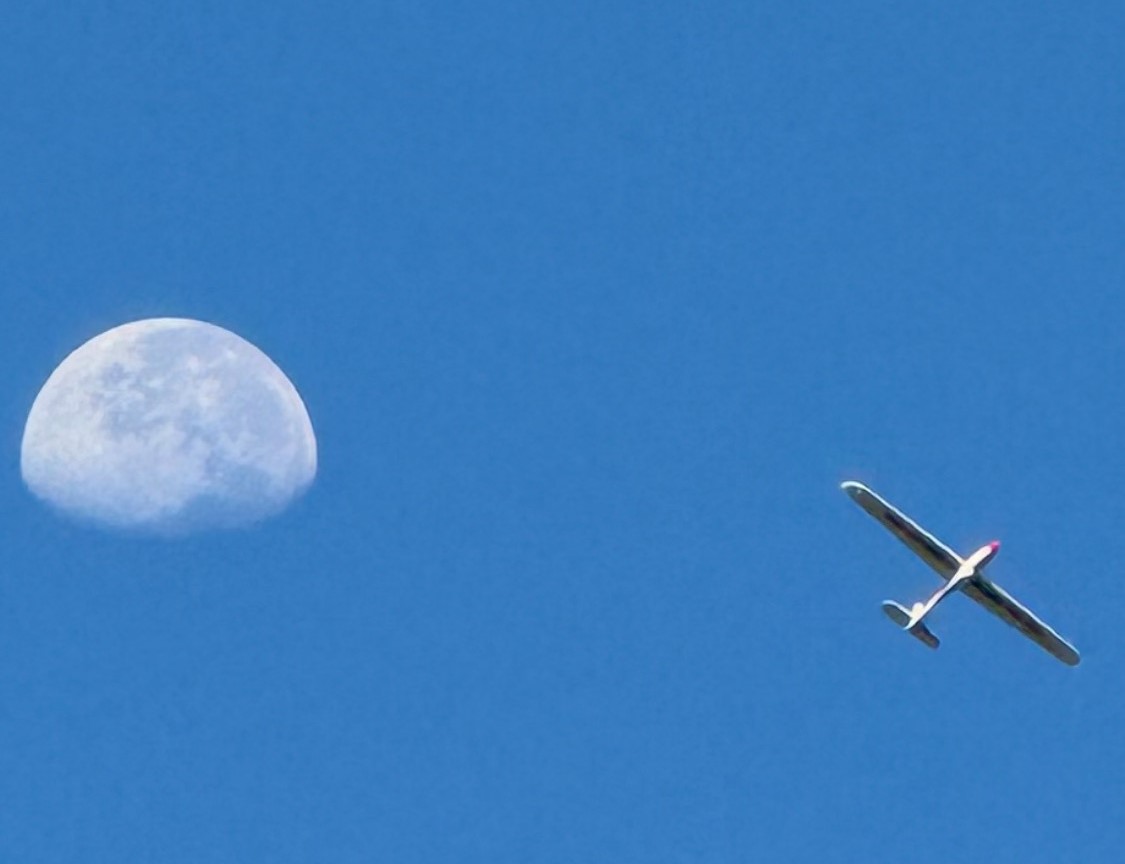 Q & A